BIOFERTILIZANTE
Pitch de venta
September 2022
Principales puntos de venta: Una historia simple
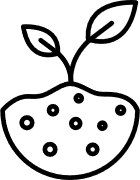 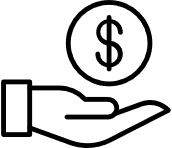 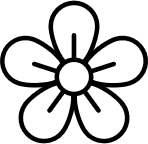 REDUZCA COSTOS
Solución complementaria y económica a los fertilizantes químicos
MEJORE LA EFICIENCIA DE LA FERTILIZACIÓN
Bioestimulante poderoso para enriquecer el suelo y mejorar el crecimiento de las plantas
REDUZCA EL USO DE PESTICIDAS Y FUNGICIDAS
Fortalece los cultivos y el suelo, para que resistan las plagas y la contaminación de hongos
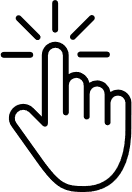 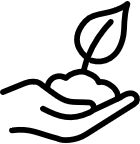 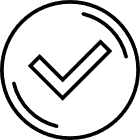 MAYOR PRODUCCIÓN
Mejora la eficiencia del consumo de agua y nutrientes, para plantas más saludables y fuertes
INTEGRACIÓN FÁCIL
Se integra fácilmente a los sistemas de irrigación existentes
MEJORE LA RESILIENCIA DEL AGRICULTOR
Permite la producción independiente de biofertilizante siempre gratis, para equilibrar el aumento del costo y la escasez de fertilizantes químicos
Veamos las cifras: Retorno de la inversión rápido
$115
Ahorrados mensualmente
BIOFERTILIZANTE
GAS
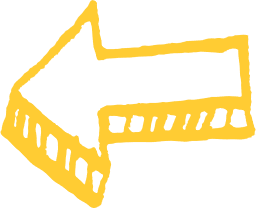 Reducción del 20 % en los costos de fertilizantes químicos
Costo mensual de fertilizantes químicos: USD $500

100 USD 
Ahorrados mensualmente
Reemplazo del gas propano licuado o carbón
Gasto mensual: USD $20 a $25


15 USD 
Ahorrados mensualmente
$1380
Retorno de la inversión anual
Las cifras representan un solo sistema de invernadero en México
**Cálculos específicos para el mercado
*** Los cálculos de retorno de la inversión del fertilizante se pueden hacer en este enlace
[Speaker Notes: Precios de hace 6 meses]
Profundización
Cantidad
Características nutricionales
Concentración 
(en comparación con fertilizante químico)
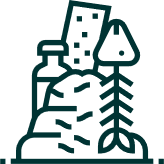 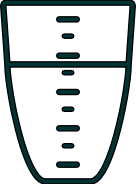 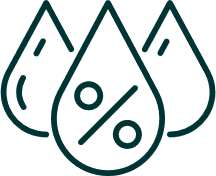 aplicación mínima de biofertilizante: 1L/m2 (antes de dilución) por cultivos por estación
las características se mantienen constantes si al sistema se le “alimentan componentes” similares. Todos los biofertilizantes tienen todos los macro y micro nutrientes que las plantas necesitan, solo que en diferentes concentraciones
un sistema produce decenas de miles de litros por año, por esto, la cantidad compensa la concentración
[Speaker Notes: HBG 7.0- Ventaja: come residuos de cocina y estiércoles
Cantidas en la guia]